Expected Luminosities and Collision Rates
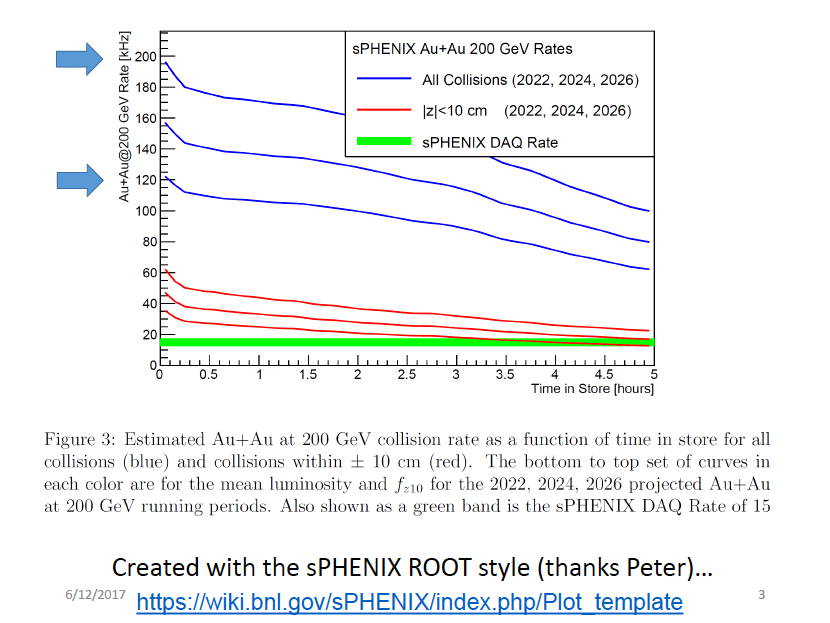 7/10/17
Ming Liu, MVTX Director's Review@BNL
1
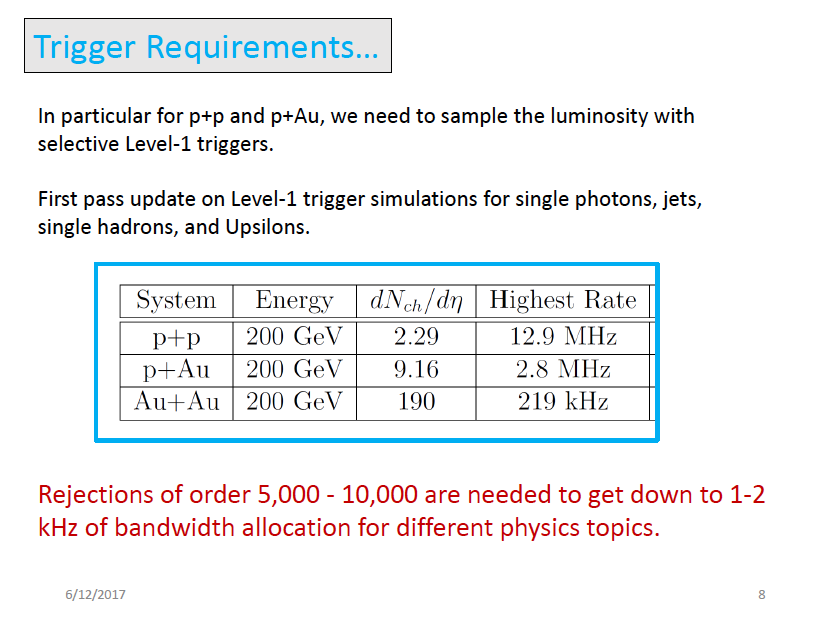 7/10/17
Ming Liu, MVTX Director's Review@BNL
2
dN/dη in p+p collisions
With |η|<2.0 region, dN(ALICE) ~2.9*dN(sPHENIX).
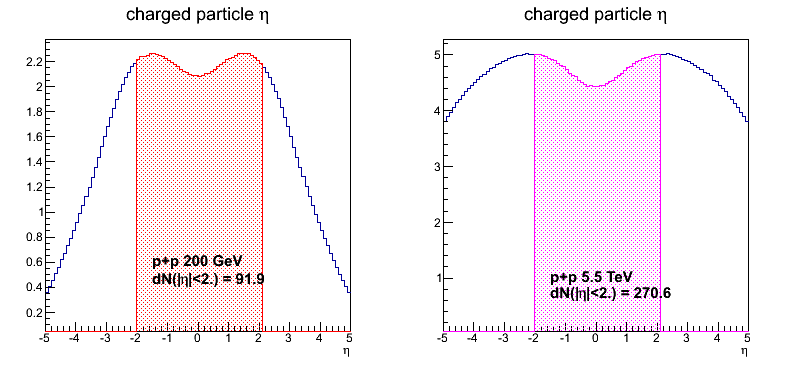 sPHENIX
ALICE
7/10/17
Ming Liu, MVTX Director's Review@BNL
3
dN/dη in 0-10% Au+Au/Pb+Pb collisions
With |η|<2.0 region, dN(ALICE) ~5.1*dN(sPHENIX).
Ncoll(Au+Au)=962, Ncoll(Pb+Pb)=1670.
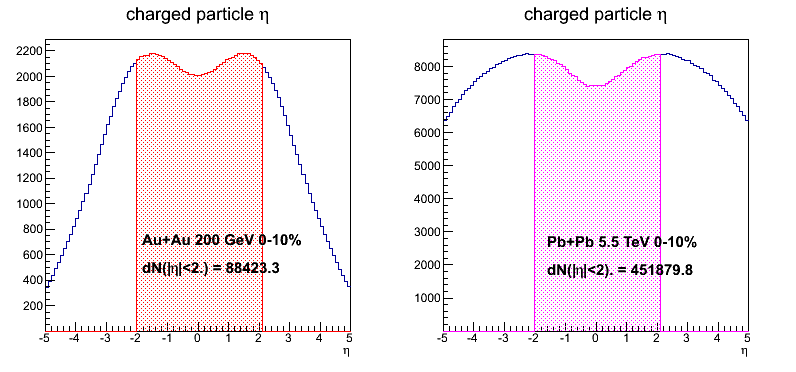 7/10/17
Ming Liu, MVTX Director's Review@BNL
4
dN/dη in MB Au+Au/Pb+Pb collisions
With |η|<2.0 region, dN(ALICE) ~4.6*dN(sPHENIX).
Ncoll(Au+Au)=258, Ncoll(Pb+Pb)=401.
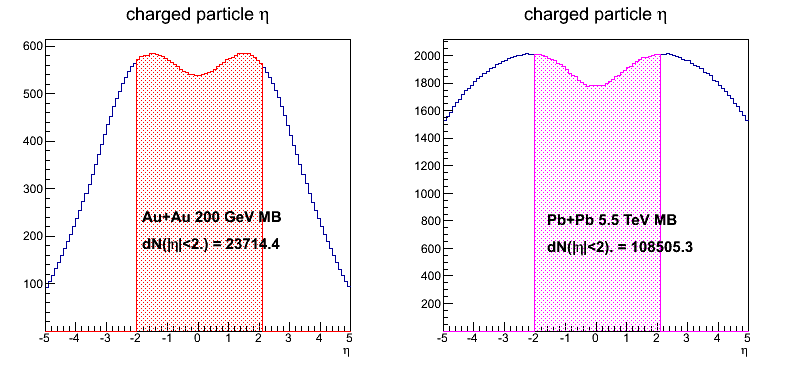 7/10/17
Ming Liu, MVTX Director's Review@BNL
5
ALPIDE Modes of Operation
The ITS is planned to be operated in two modes:

Triggered mode: Pixels are latched with a short strobe window and read out based on an external trigger.







Continuous mode: Pixels are latched using a long, periodic strobe window and read out.
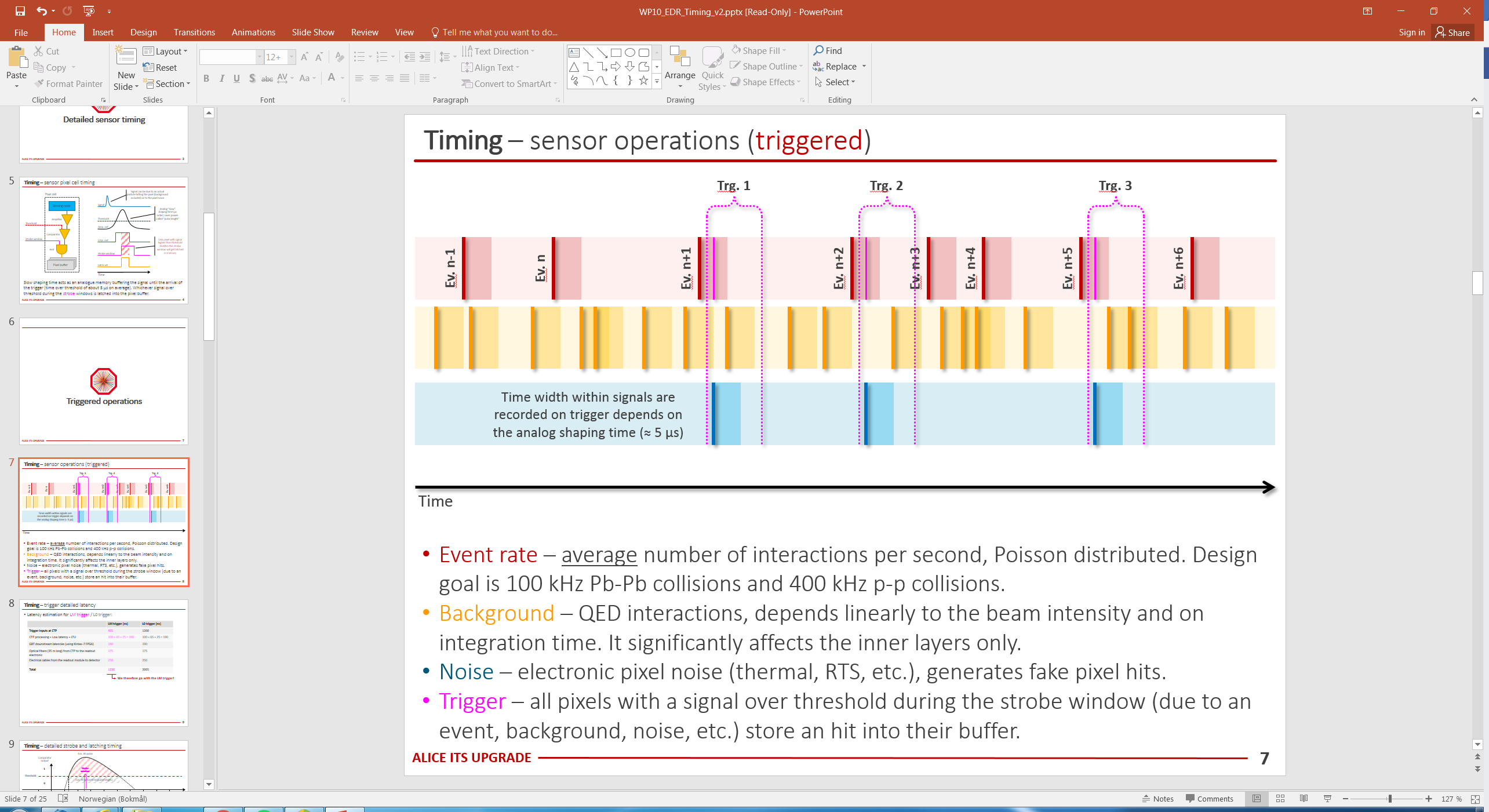 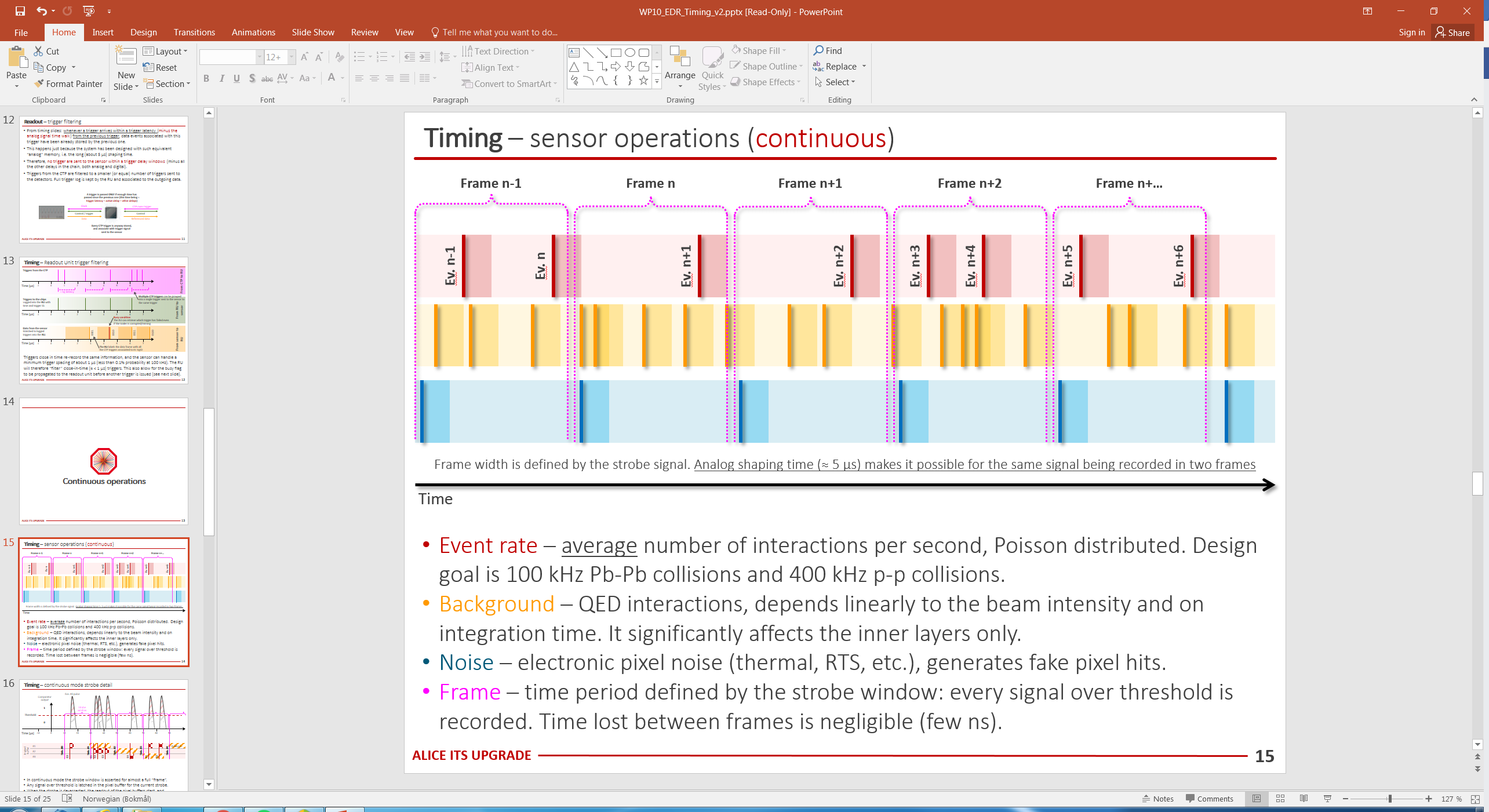 Hits and Event Data Rate
sPHENIX = 1/3 ALICE
Identical geometry for MVTX and ITS/IB(layer 0-2)
sPHENIX integration time ~5uS, less noise compared with ALICE with 10~20uS.
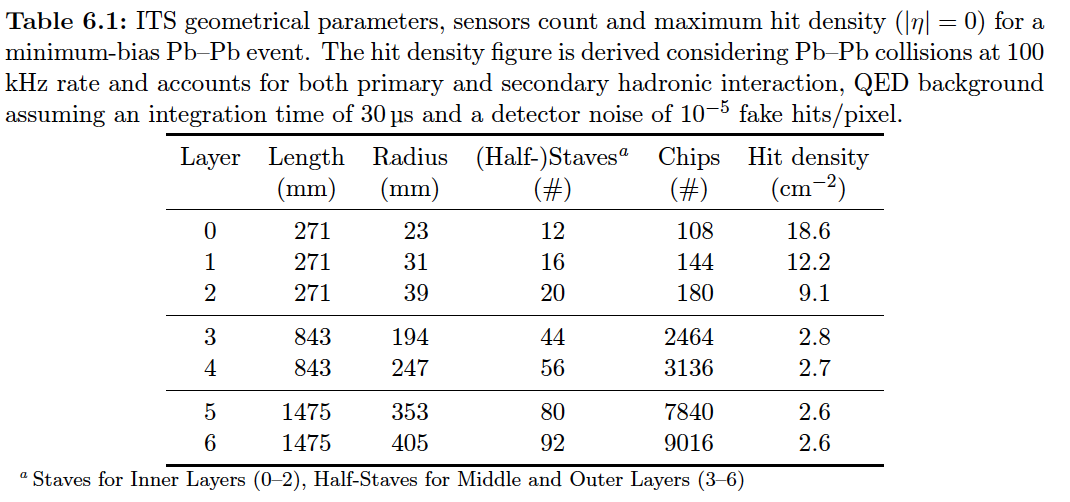 7/10/17
Ming Liu, MVTX Director's Review@BNL
7
Hit Density on STAR PXL at RHIC Environment
Xin’s talk

- Ming’s note:
With 5uS integration time, 
BG rate can be reduced by  
5/200 = 1/40
Simulation@50kHz
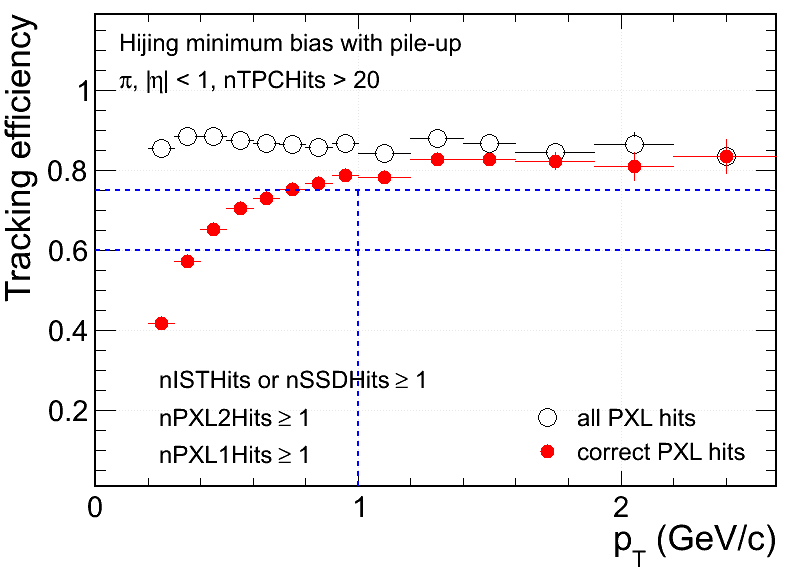 Simulation
Signal hits fraction in MB (Central) events:
    ~15% (~30%) at PXL inner

Increasing fake matches in low pT

Technology chosen considering both physics and technology readiness
8
MVTX Hits vs Noise
RED = collisions;  
Yellow = background & trapped particles;
Blue = noise (10-5, 10-6) per pixel
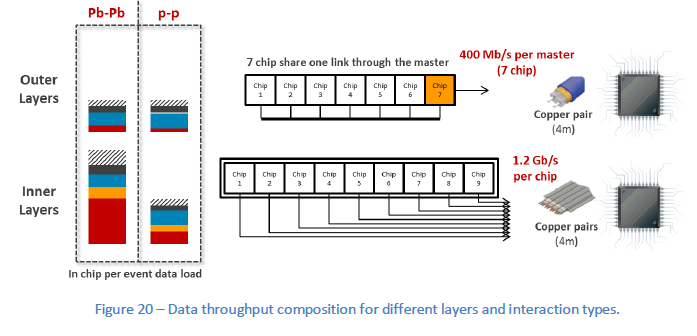 ALICE Data Rate and Dead Time
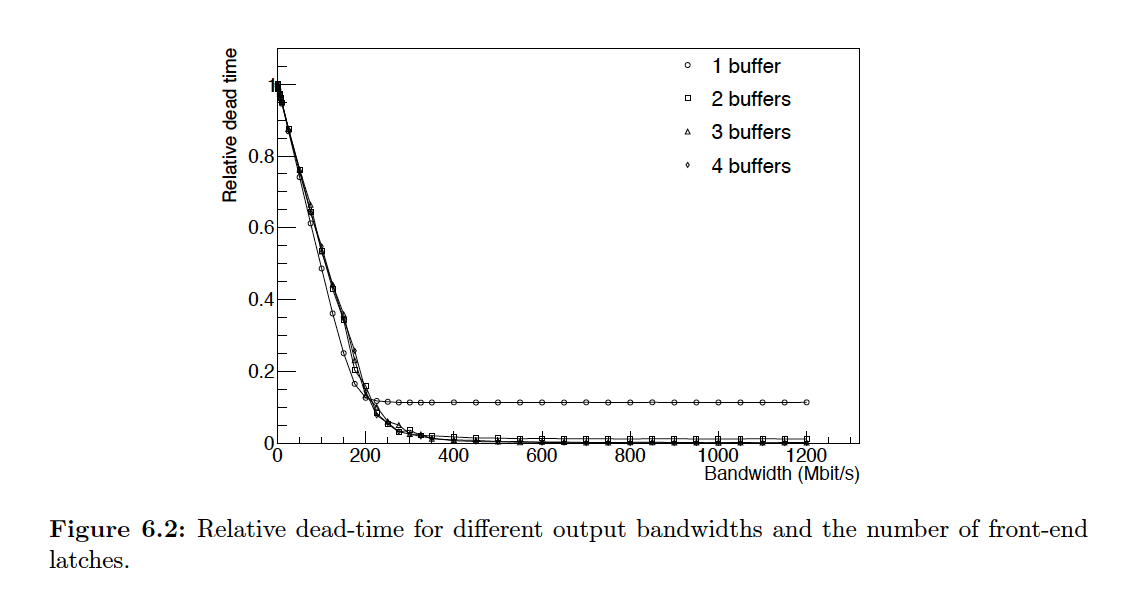 7/10/17
Ming Liu, MVTX Director's Review@BNL
10
ALICE Data Rate per RUPb+Pb @200 kHz, 2, 5 μs shaping
Noise: 
10-5
10-6
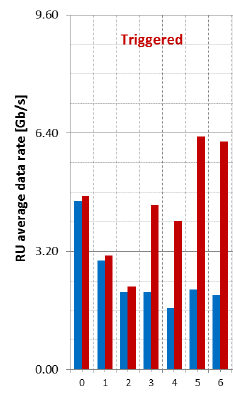  RU 3 data fibers capacity
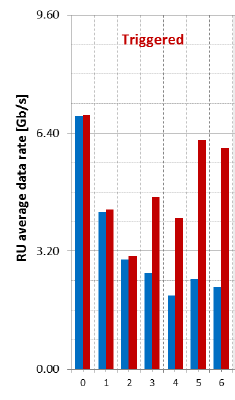 Triggered mode:

- ALICE: 50kHz

- sPHENIX: 15 kHz


sPHENIX (AuAu 200kHz) data rate per RU, 2us shaping,

1/1 x 1/4 x 15/50 = 0.08 ALICE (IB)

sPHENIX MVT data rate: 
0.08x(12x4.8+16x3.2+20x2.4)
= 12.5 Gb/s
2 μs shaping
5 μs shaping
MVTX
MVTX
layer
7/10/17
Ming Liu, MVTX Director's Review@BNL
11
ALICE Data Rate per RUp+p @1MHz, 5 μs shaping
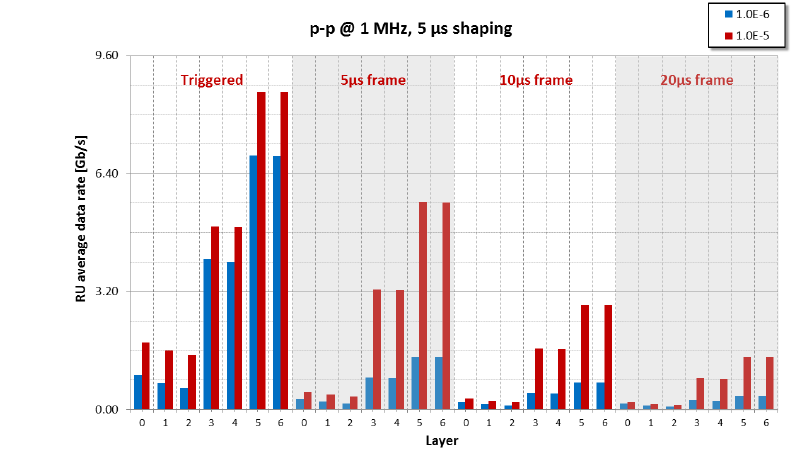  RU 3 data fibers capacity
5 μs shaping
Triggered mode:
ALICE: 50kHz
sPHENIX: 15kHz
sPHENIX (pp 13MHz) data rate per RU
                   (more complicated situation)
 Collision dominant (noise = 10-6):
	(Sig + BG) =0.7; Noise = 0.1
-  sPHENIX MVT data rate(2us shaping, 10-6): 
   2/5x13/1x15/50x(1/3x0.7 + 0.1) = 0.47 Gb/s 
    total = 48 x 0.47 = 23Gb/s 
Collision-Noise: 50/50 (noise = 10-5)
	(Sig + BG) =0.7; Noise = 1.0
sPHENIX MVT data rate per RU(2us shaping, 10-5): 
2/5x13/1x15/50x(1/3*[Sig+BG]+1.0) = 1.9 Gb/s
 total = 48 x 1.9 = 90Gb/s 
In pp (1MHz, 5us): (Sig+BG) =0.7, Noise(10-6) = 0.1 Gb/s
In AuAu(200kHz, 5us): Collision hit dominant, (Sig) =4.8Gb/s
Noise: 
10-5
10-6
MVTX
ITS layer
7/10/17
Ming Liu, MVTX Director's Review@BNL
12
Readout Units Required for ITS & sPHENIX
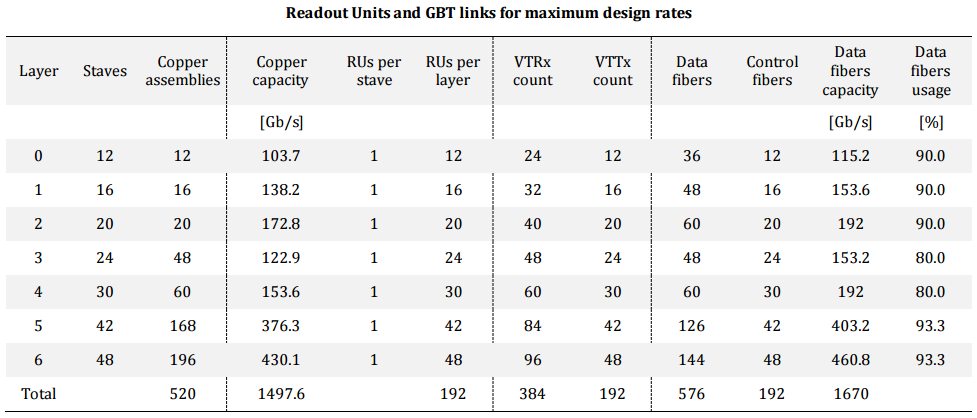 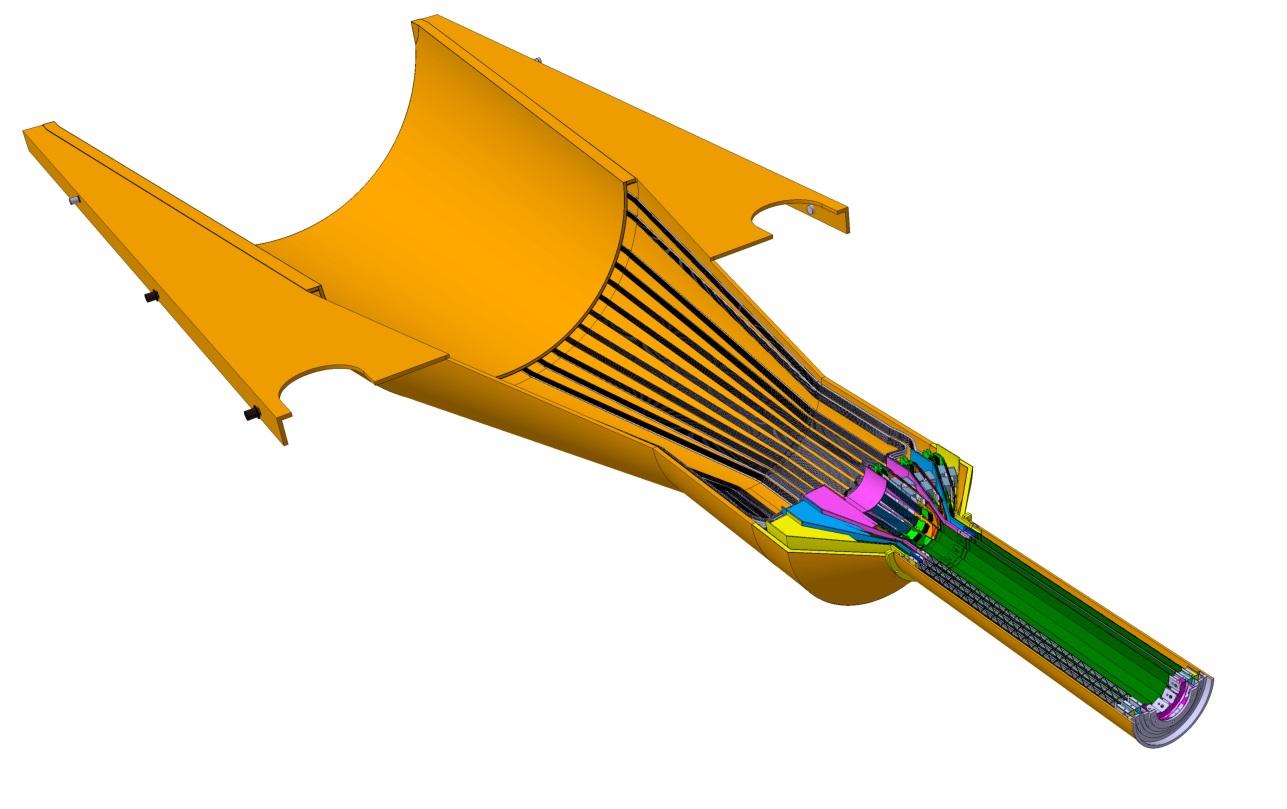 ITS IB:   
Produce 120 staves in one year

120% contingency
48 RU boards
48 inner staves
sPHENIX: 48 +40% = 68
7/10/17
Ming Liu, MVTX Director's Review@BNL
13